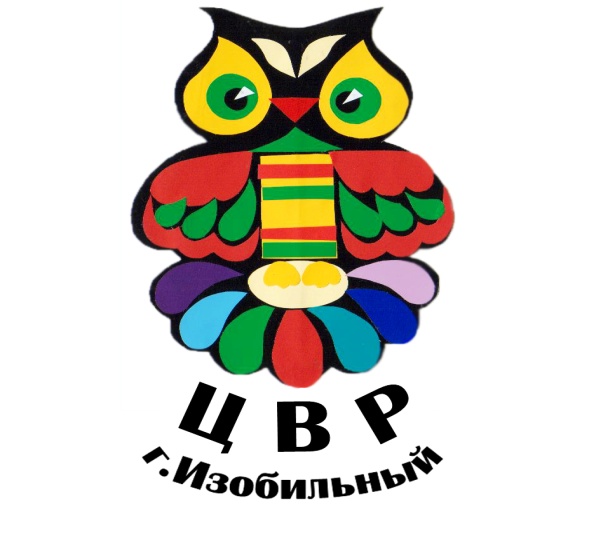 Медали Великой Отечественной войны
Выполнил: Афонин Владимир Иванович, педагог дополнительного образования муниципального бюджетного учреждения дополнительного образования «Центр внешкольной работы» 
Изобильненского городского округа Ставропольского края
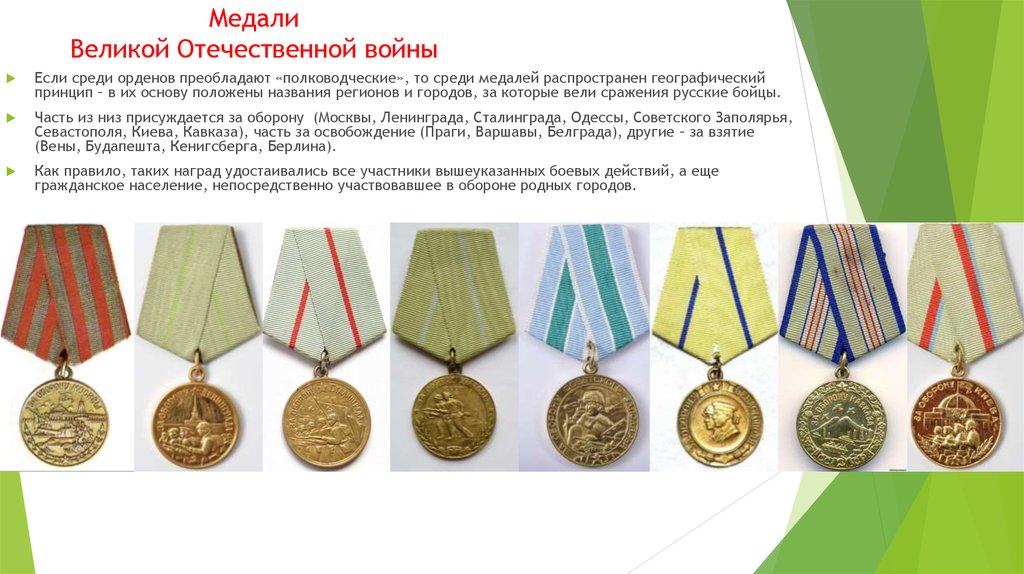 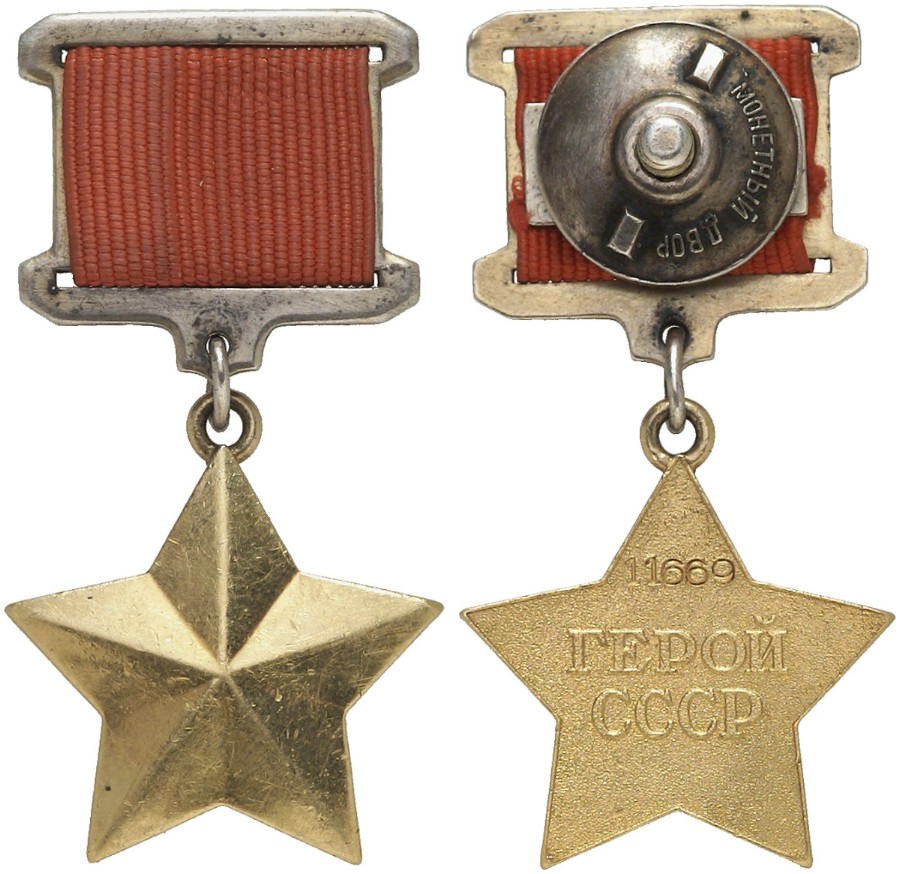 Медаль  Золотая Звезда»
Является знаком отличия лиц, удостоен-
ных высшей  степени отличия СССР- зва-
ния   Героя Советского  Союза .
 Учреждена 16.10.1939 г.
Идея учреждения специальной медали
принадлежит  Секретарю ЦК ВКП (б)
И.В. Сталину.
Медаль
«Золотая Звезда»
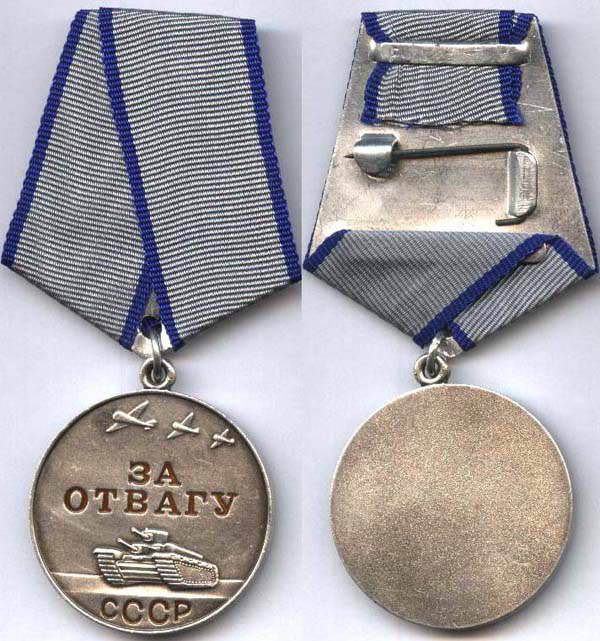 Медаль
«За отвагу»
Медаль «За отвагу»  была
Учреждена Указом Прези-
диума ВС СССР от 17.10.38г.
для награждения  за личное
мужество  и отвагу, проявлен-
ные при защите Отечества и
исполнении  воинского  долга.
Медаль «За отвагу» – высшая медаль
в наградной системе СССР.
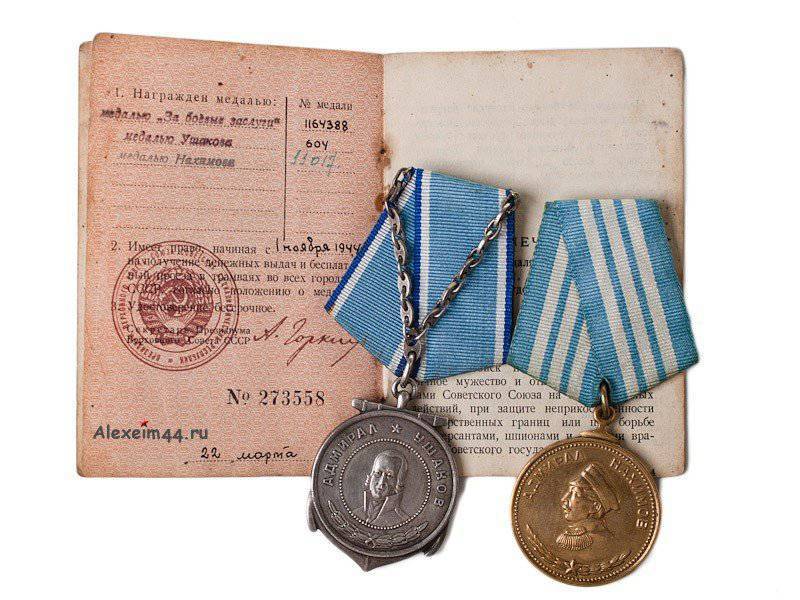 Медаль Ушакова
Медаль Нахимова
Учреждены
от  3.03.44 г.
Медали Ушакова и Нахимова
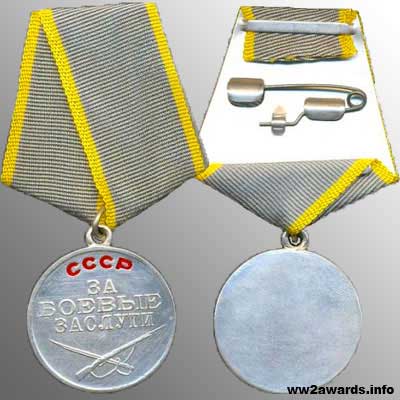 Медаль
«За боевые  заслуги»
 Учреждена  17.10.1938 г.
Первая боевая медаль
в наградной системе СССР.
Медаль За боевые заслуги
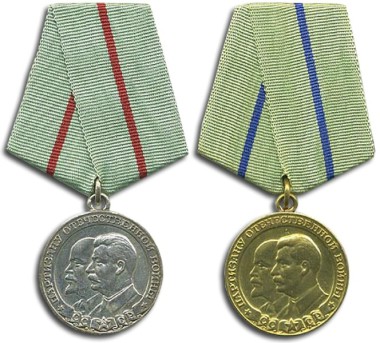 Учреждена 2.02.1943 г.
1- степень                2- степень
Медаль «Партизану Отечественной войны»
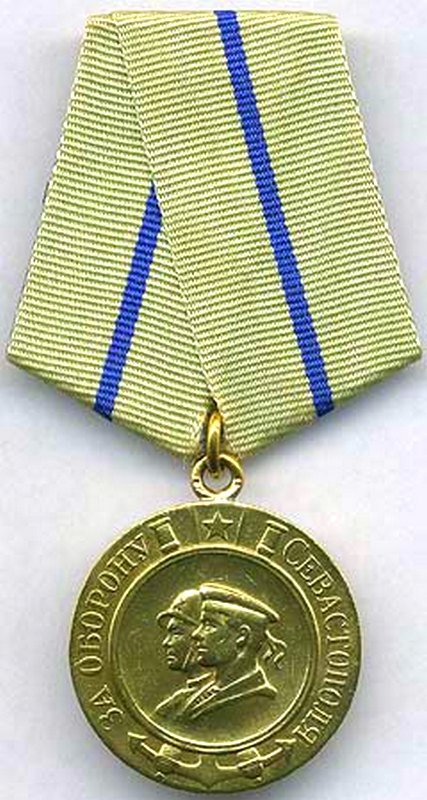 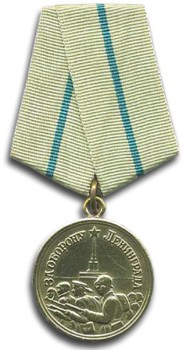 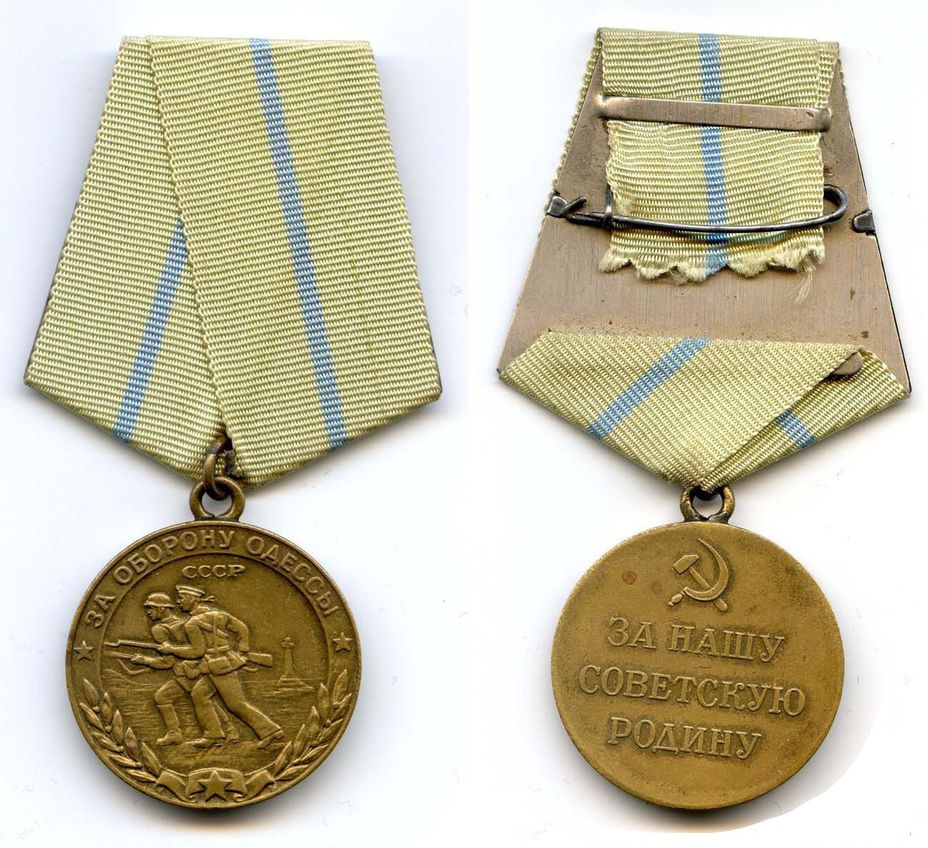 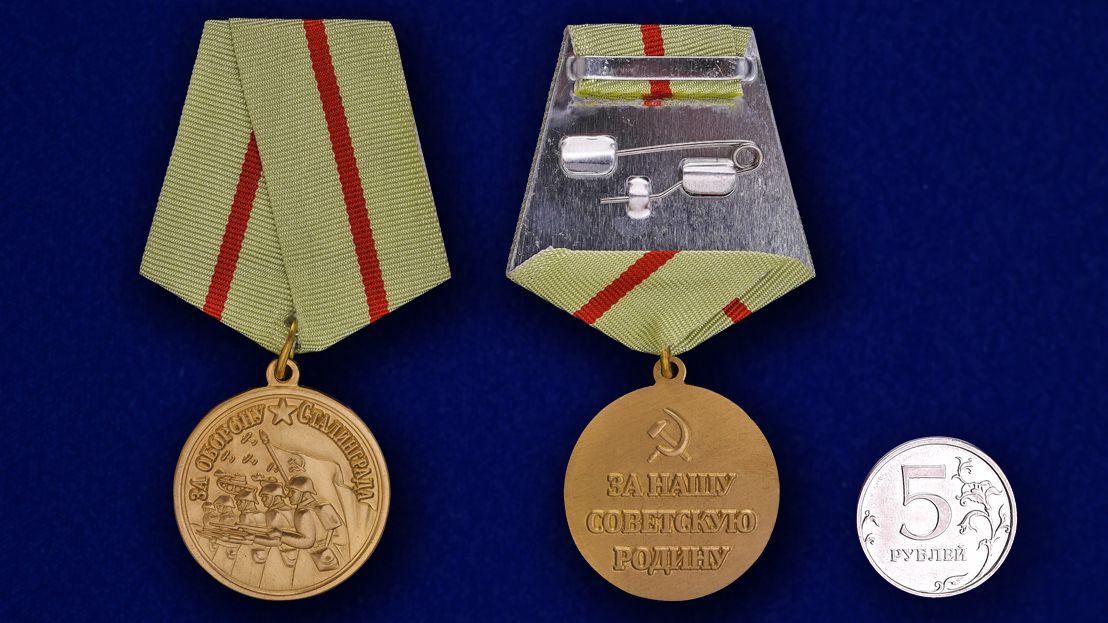 2.02.1943 г.
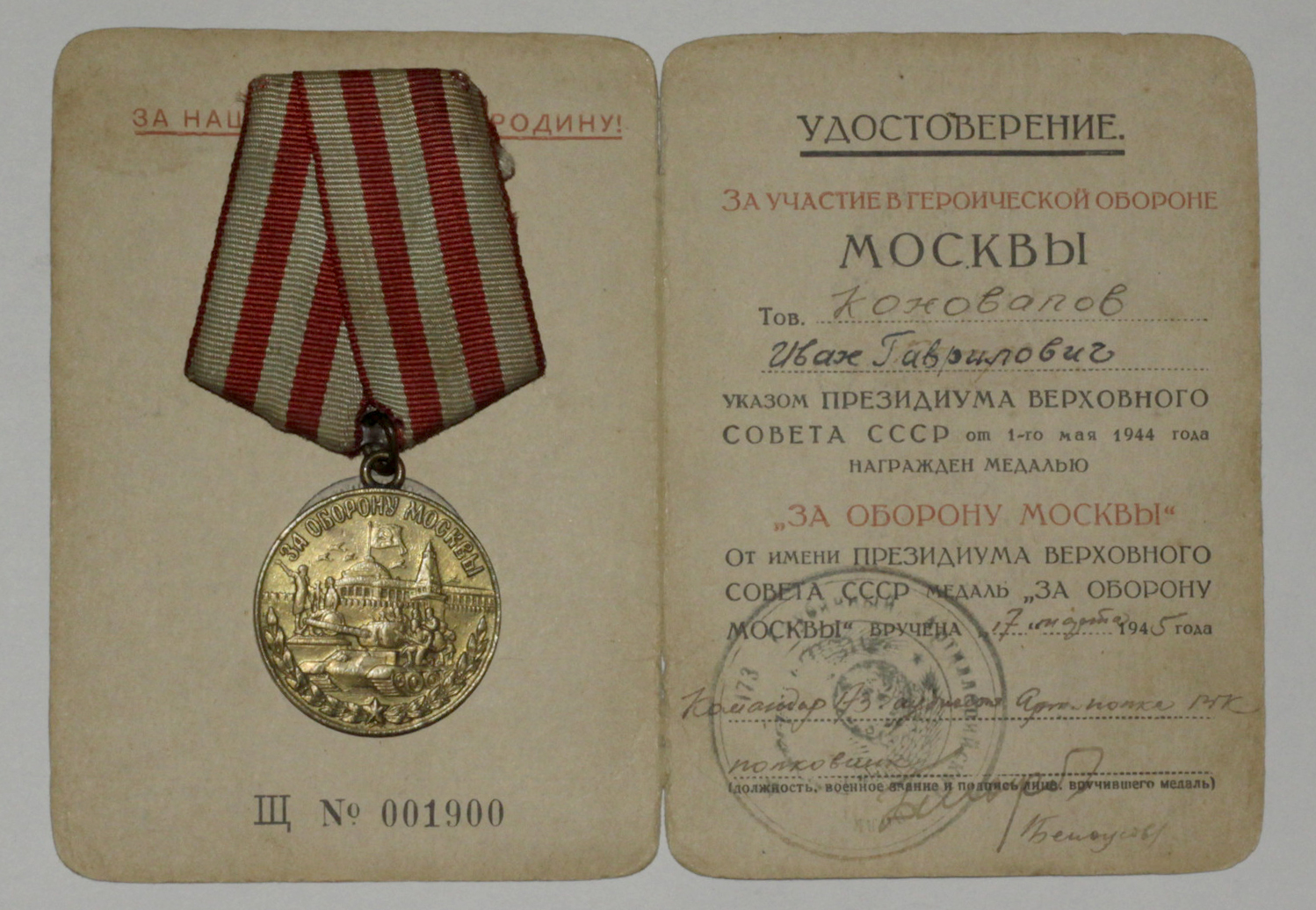 Учреждена 1-мая  1944 года
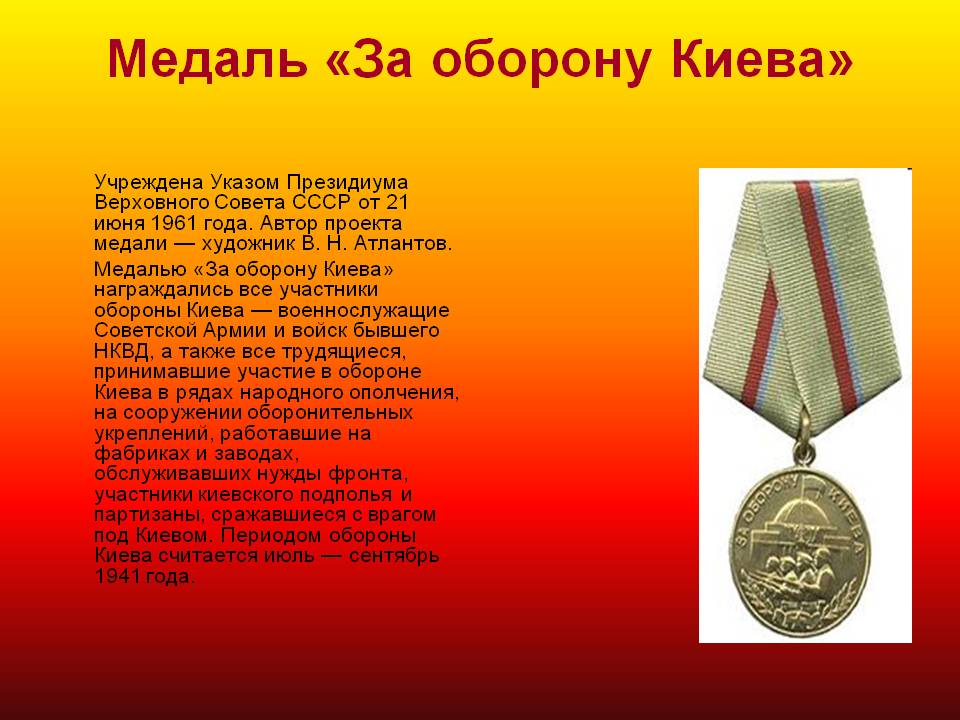 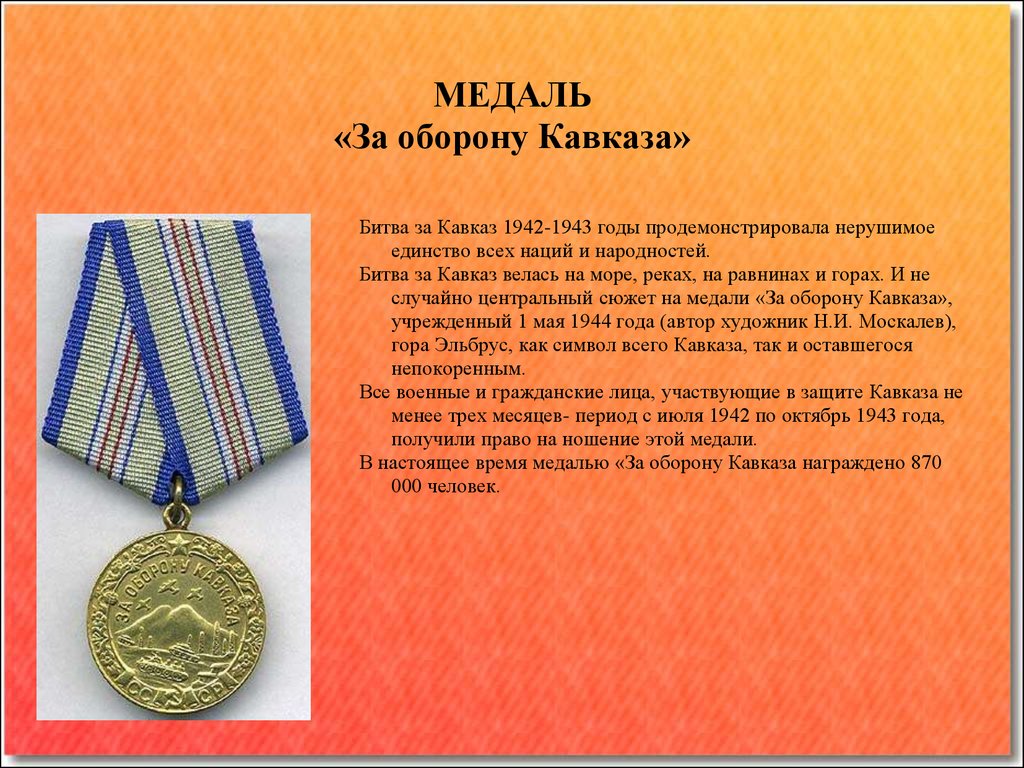 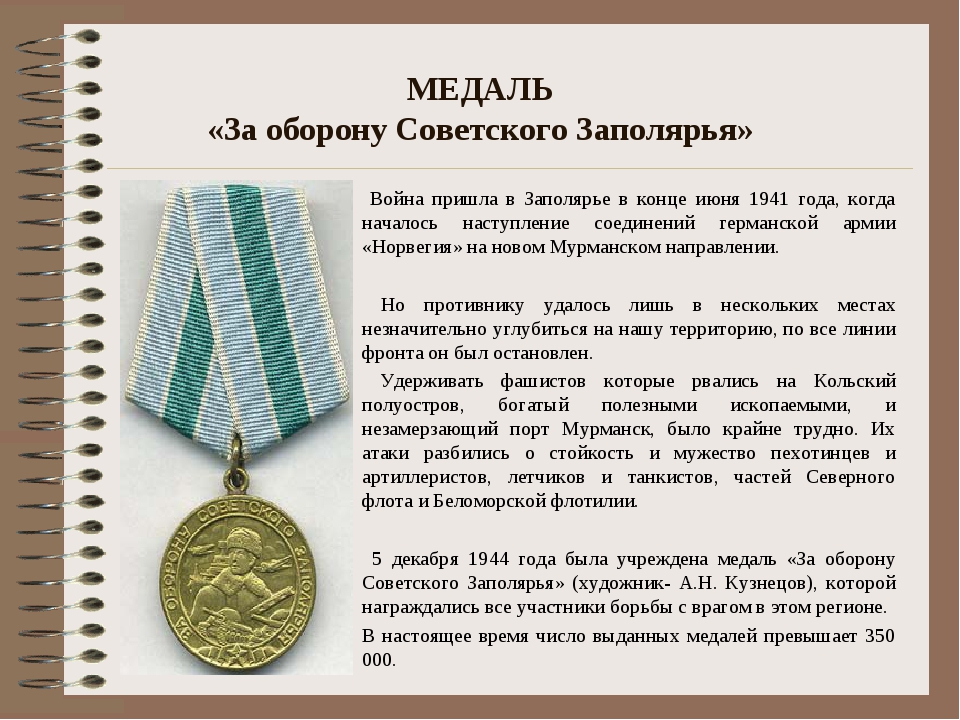 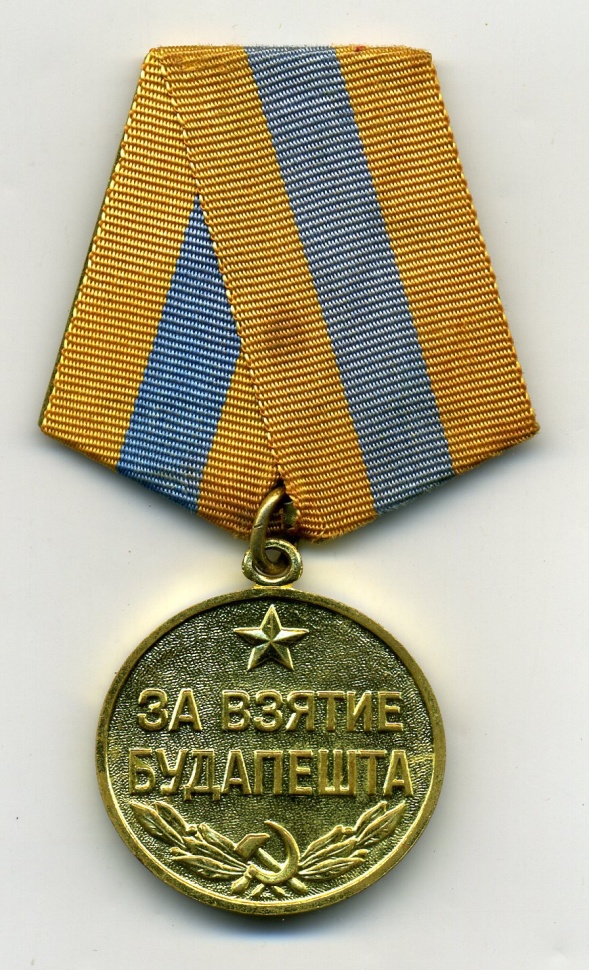 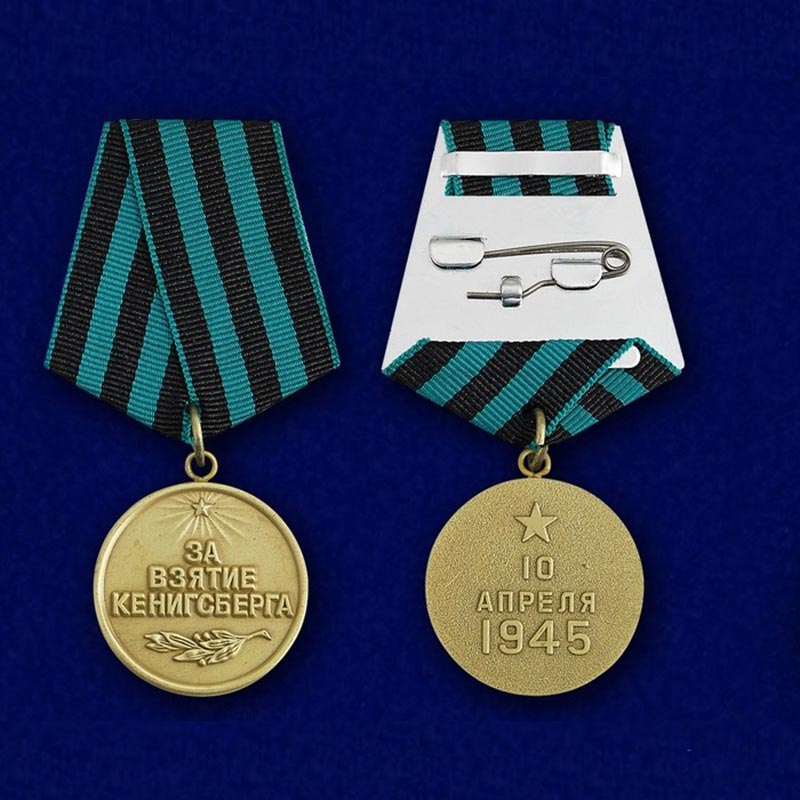 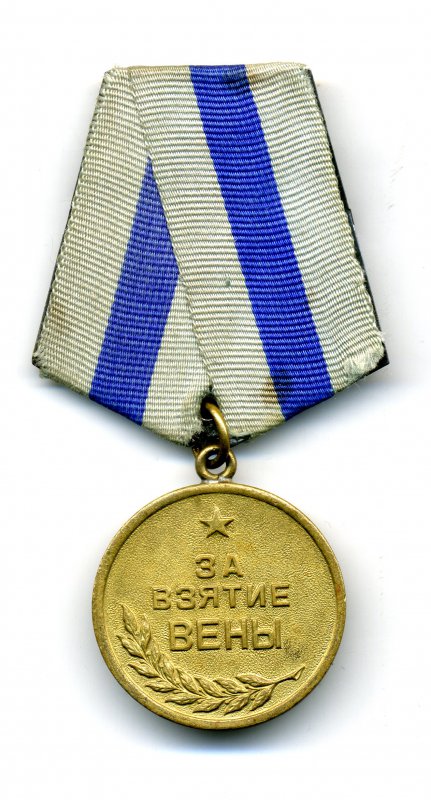 Медали учреждены 9.06.1945 года
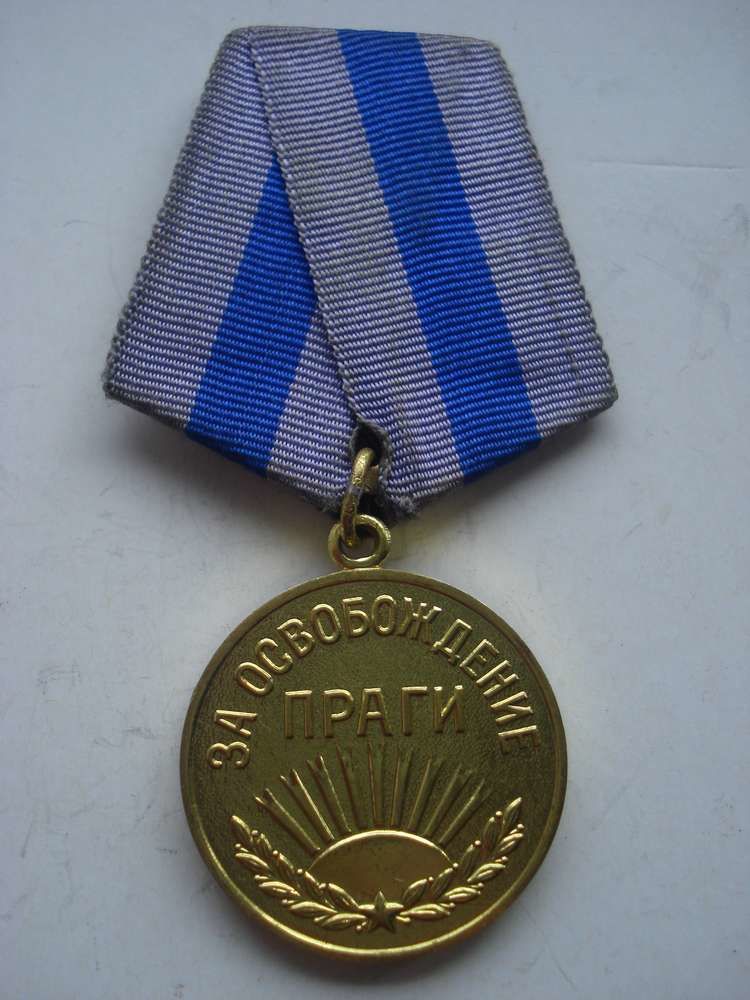 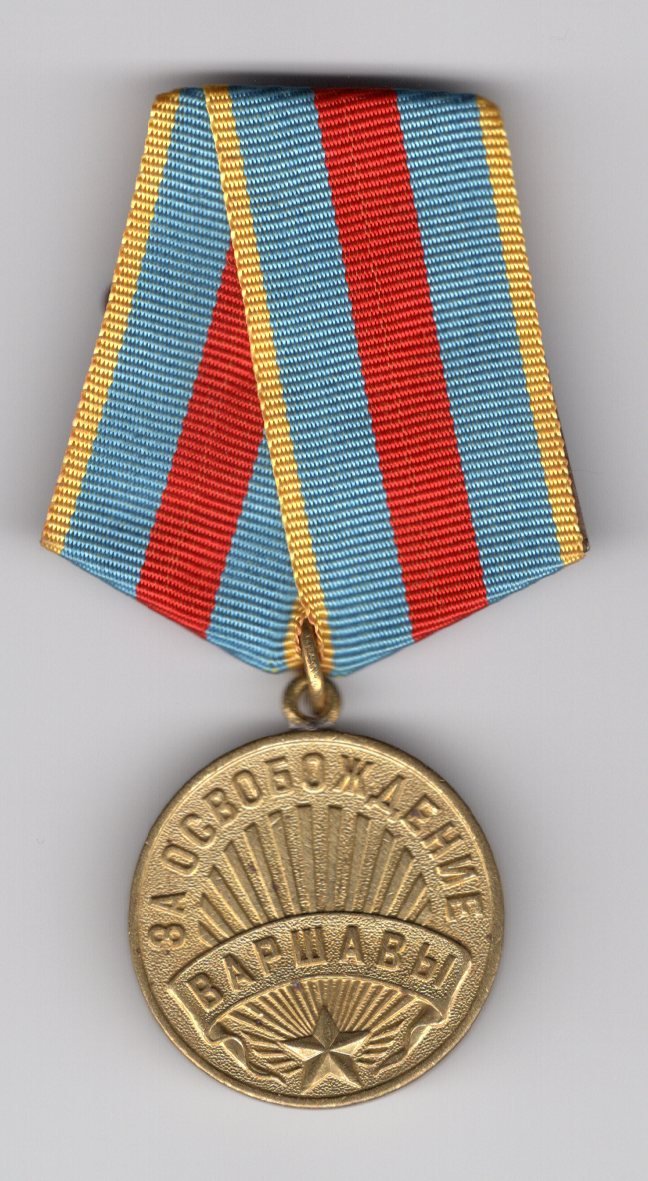 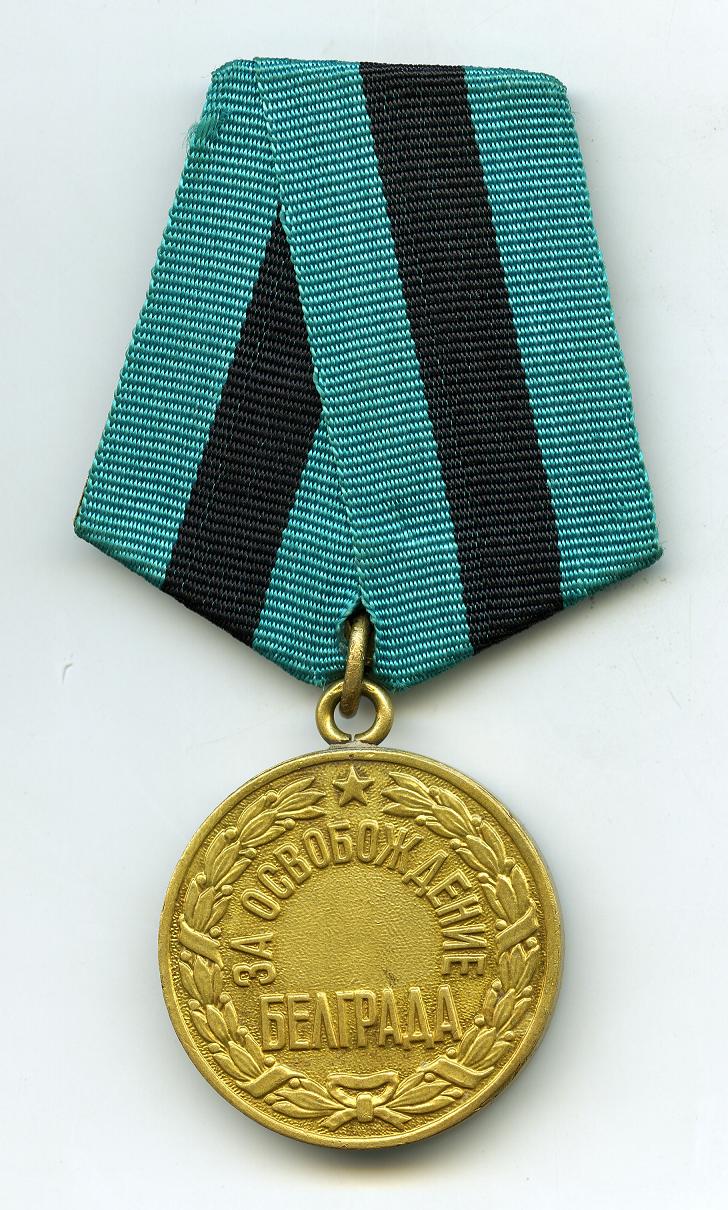 Боевые медали учреждены 9 июня 1945 года
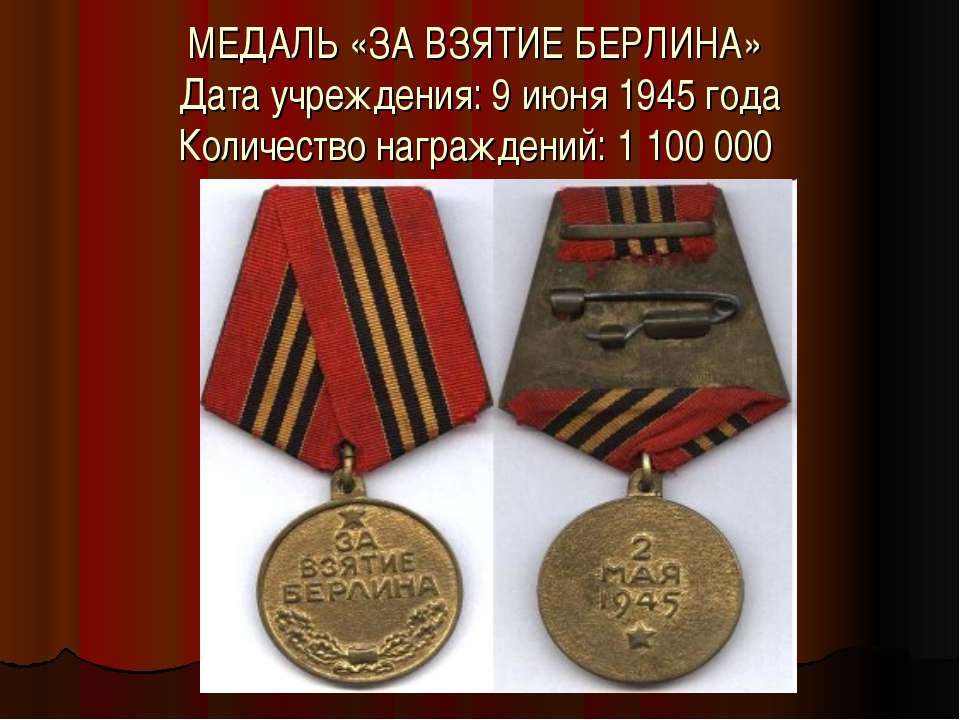 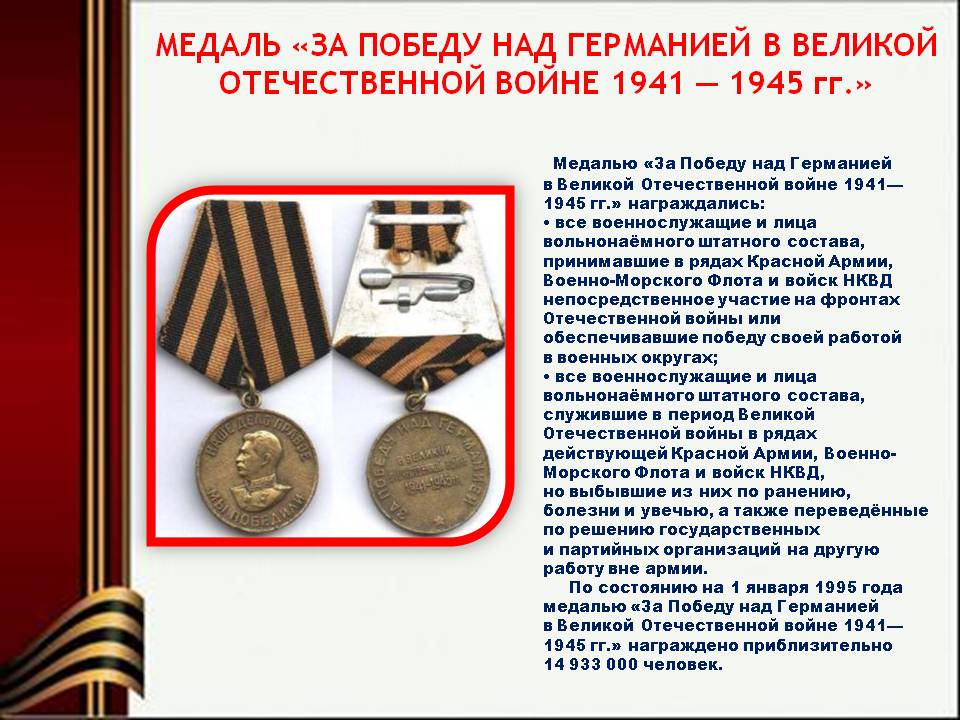 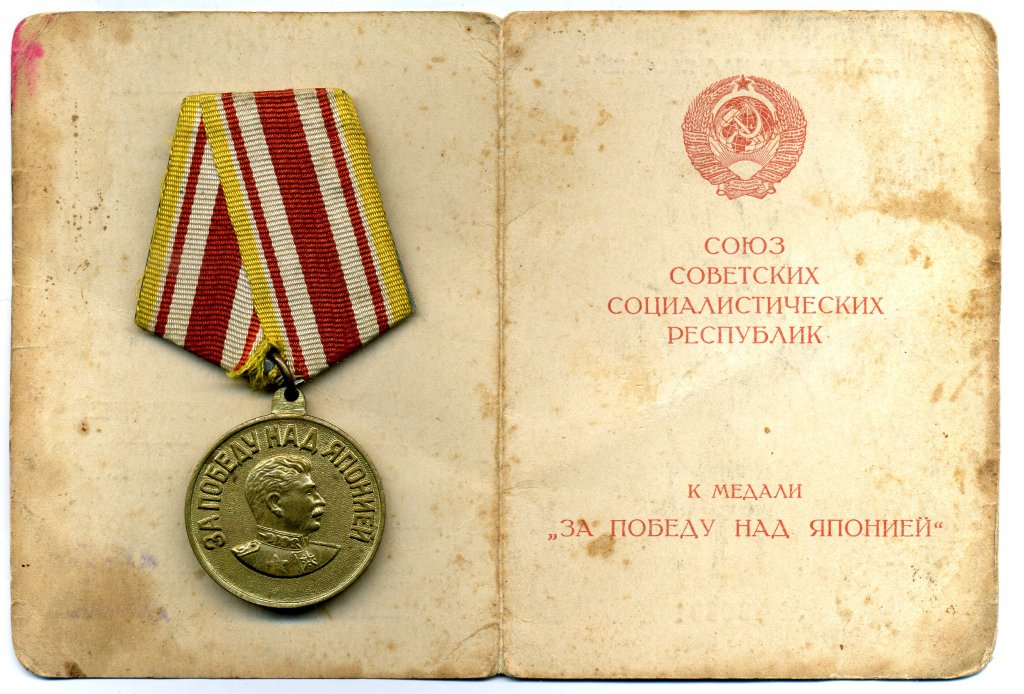 Учреждена 30.09.45 г.  Награждено  1800 тыс.человек.
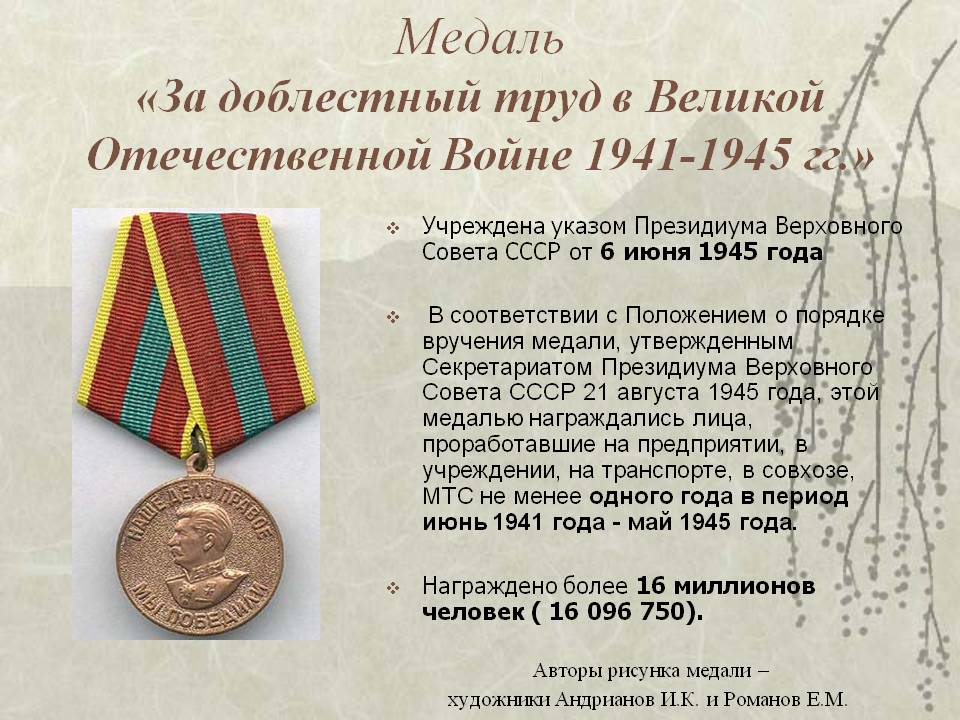